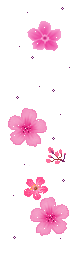 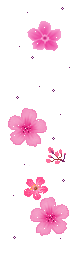 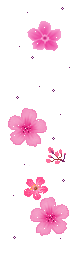 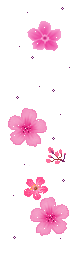 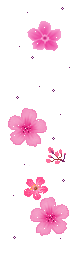 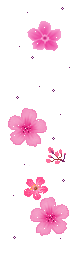 lớp 1
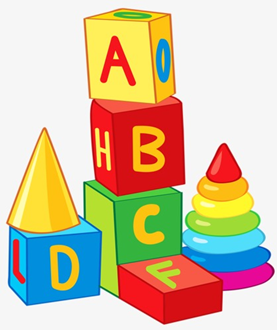 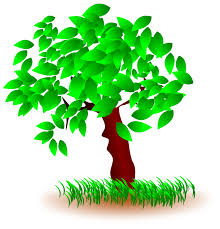 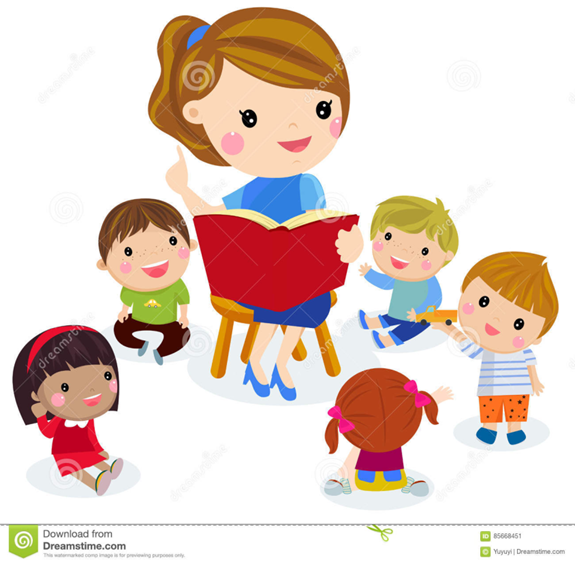 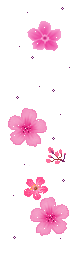 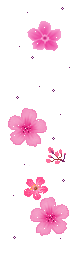 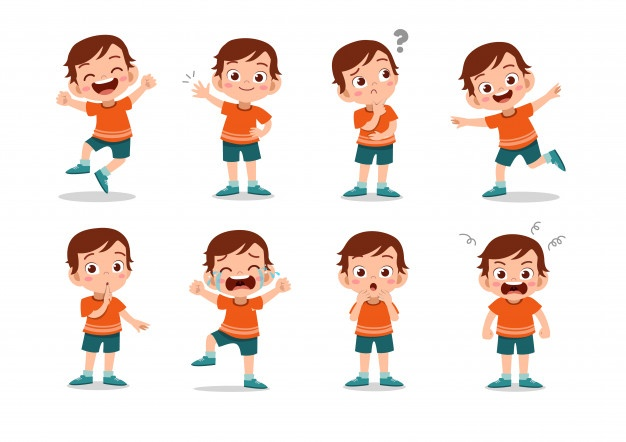 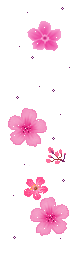 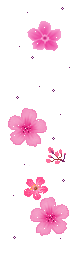 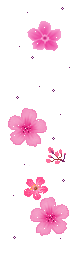 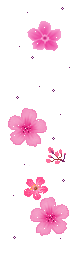 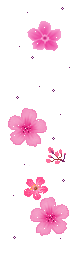 Môn: Tiếng Việt
Mình hát lên  nào !
Bài hát : “A, B, C Tiếng Việt”
Mảnh ghép sắc màu
1
2
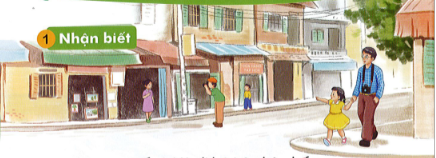 3
4
1
NhËn biÕt
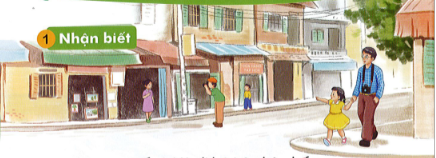 Bè vµ Hµ ®i bé trªn he phè.
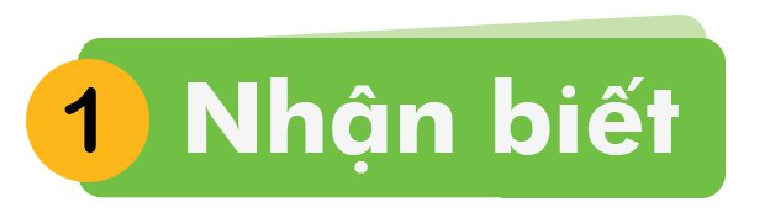 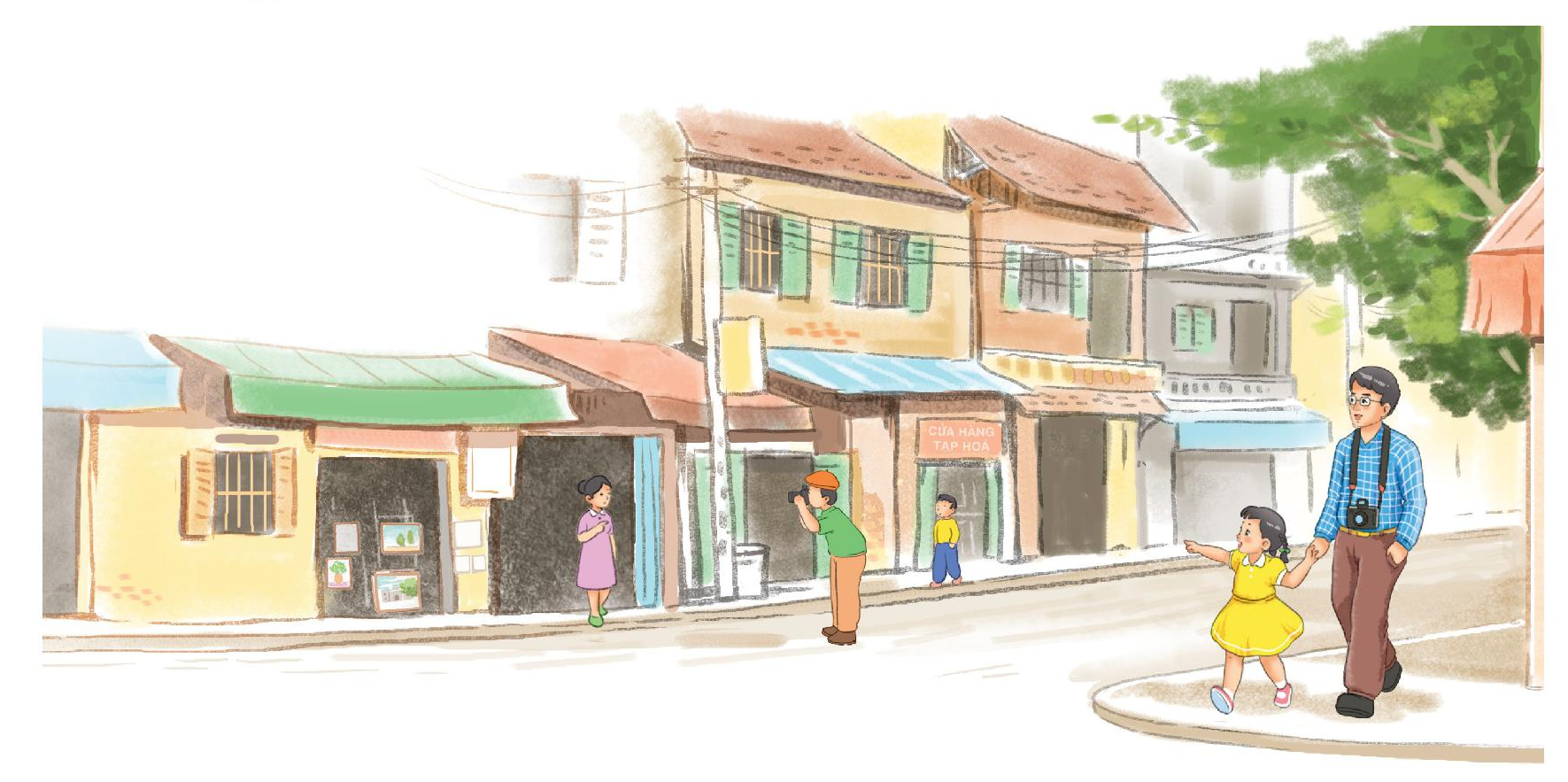 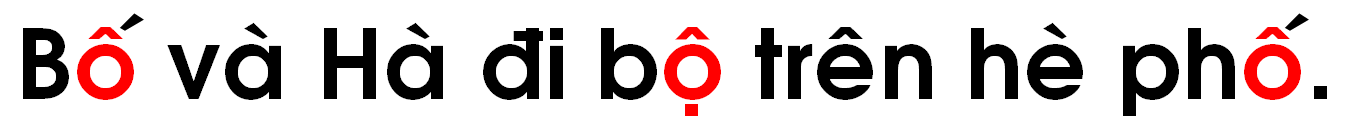 «
.
Bài 7:
«
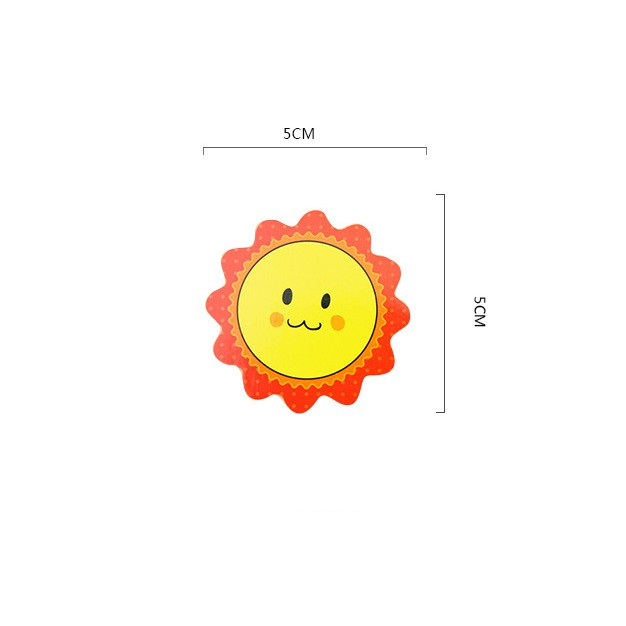 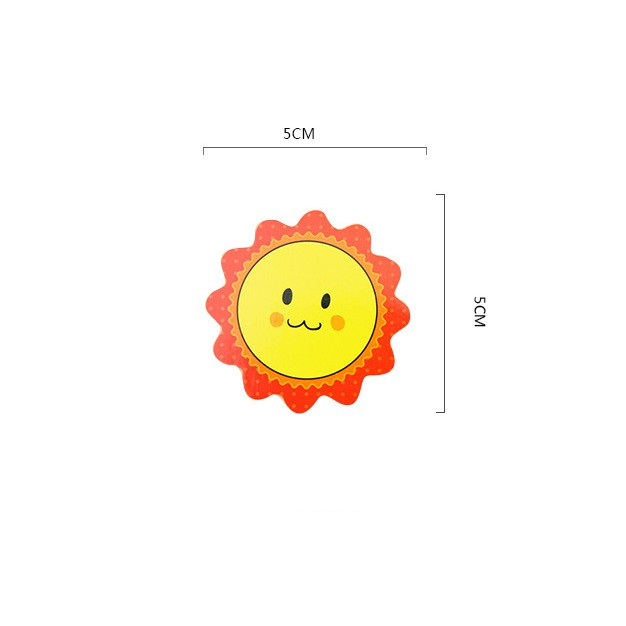 «
«
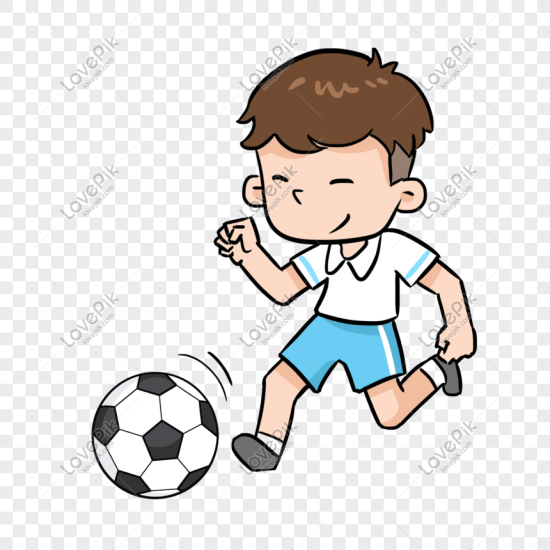 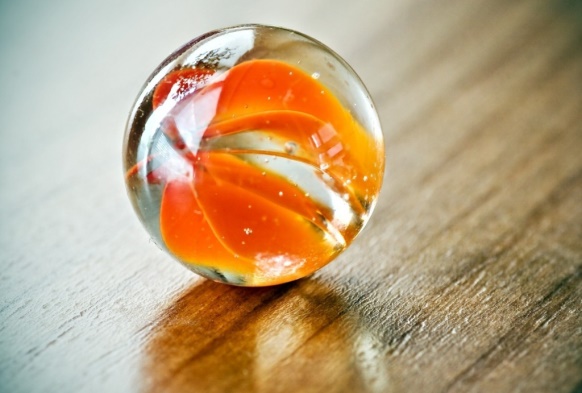 2
§äc
.
«
b
b
«
«
«
b
«
b
.
Mình cùng thi tài!
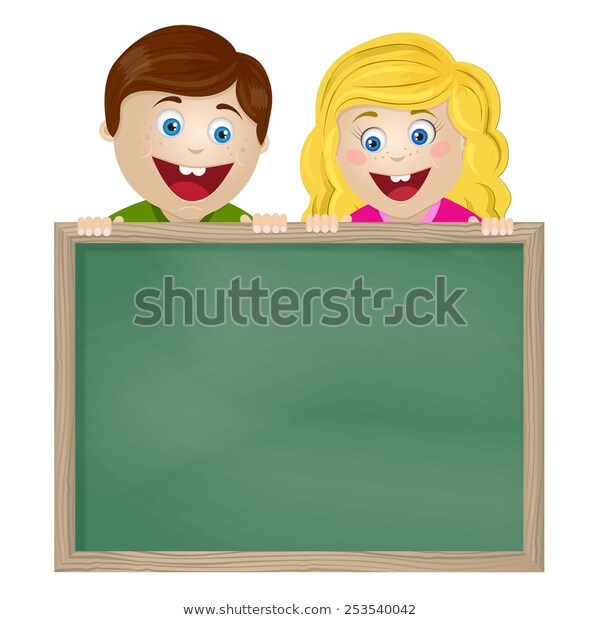 Tạo tiếng mới có âm ô
«
.
b
a
«
Bài 7:
e
c
ª
o
Mình cùng thi tài!
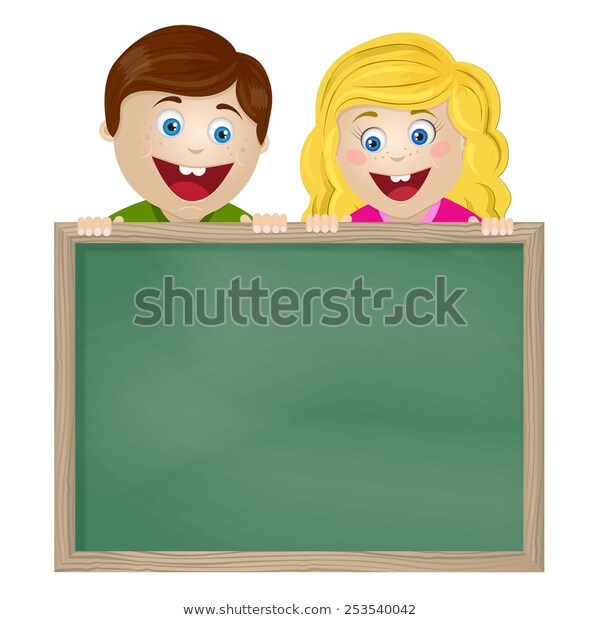 Tạo tiếng mới có âm ô
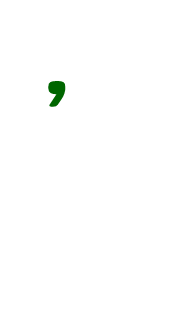 b
«
bè
M:  bè
2
§äc
b«, bå
c«, cå, cè
2
§äc
«
b
b
«
«
b
«
b
é
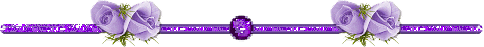 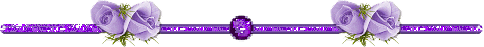 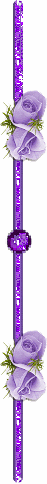 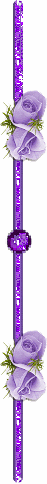 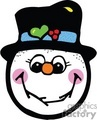 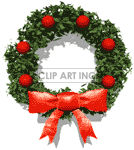 thư gi·n nhÐ!
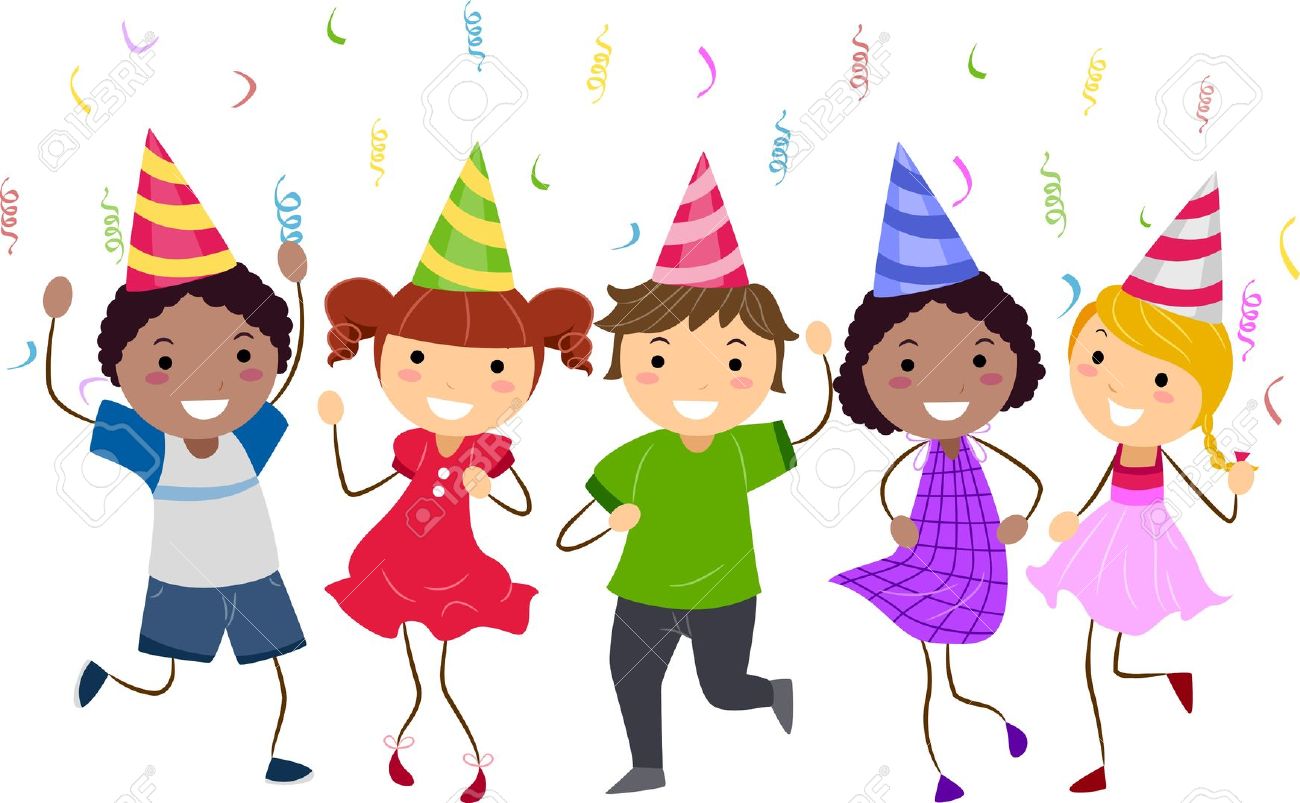 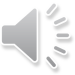 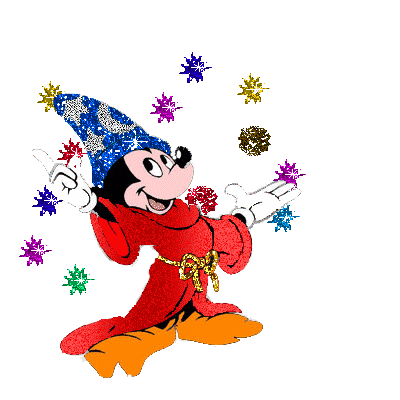 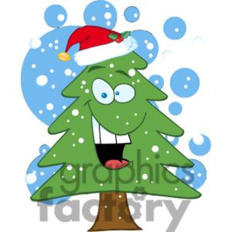 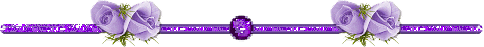 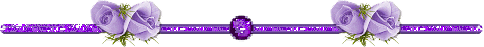 2
§äc
.
«
b
b
«
«
é
b
«
b
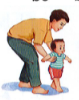 bè
c« be
cæ co
2
§äc
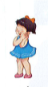 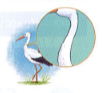 bè
c« be
cæ co
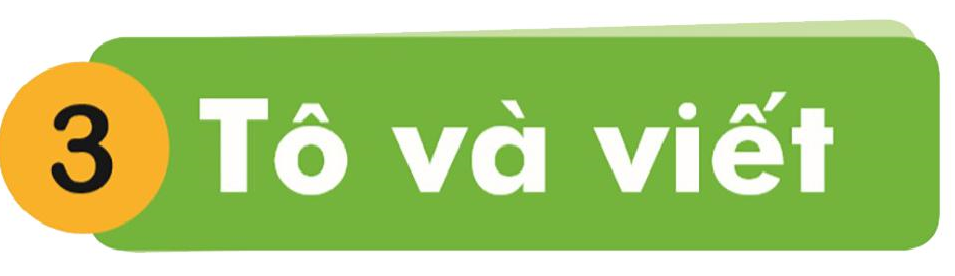 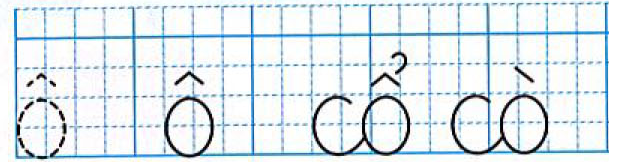 3
ViÕt b¶ng
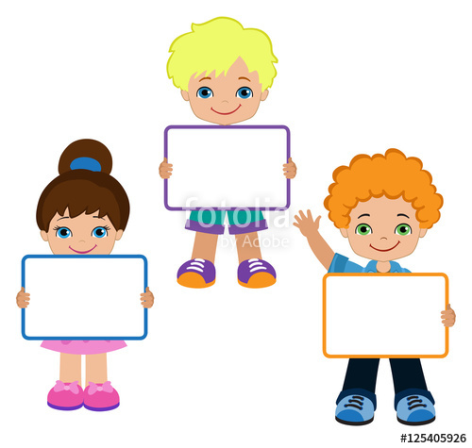 ô
cổ cò
3
ViÕt b¶ng
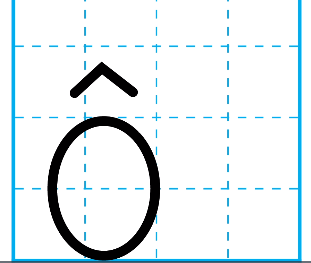 3
ViÕt b¶ng
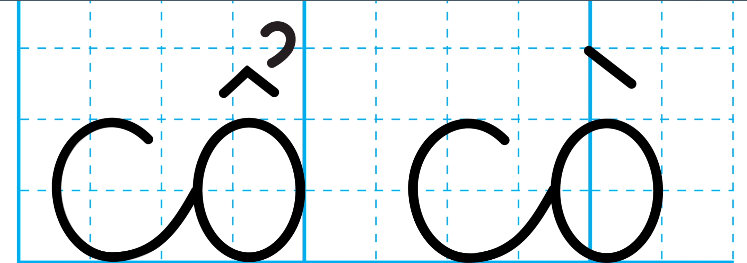 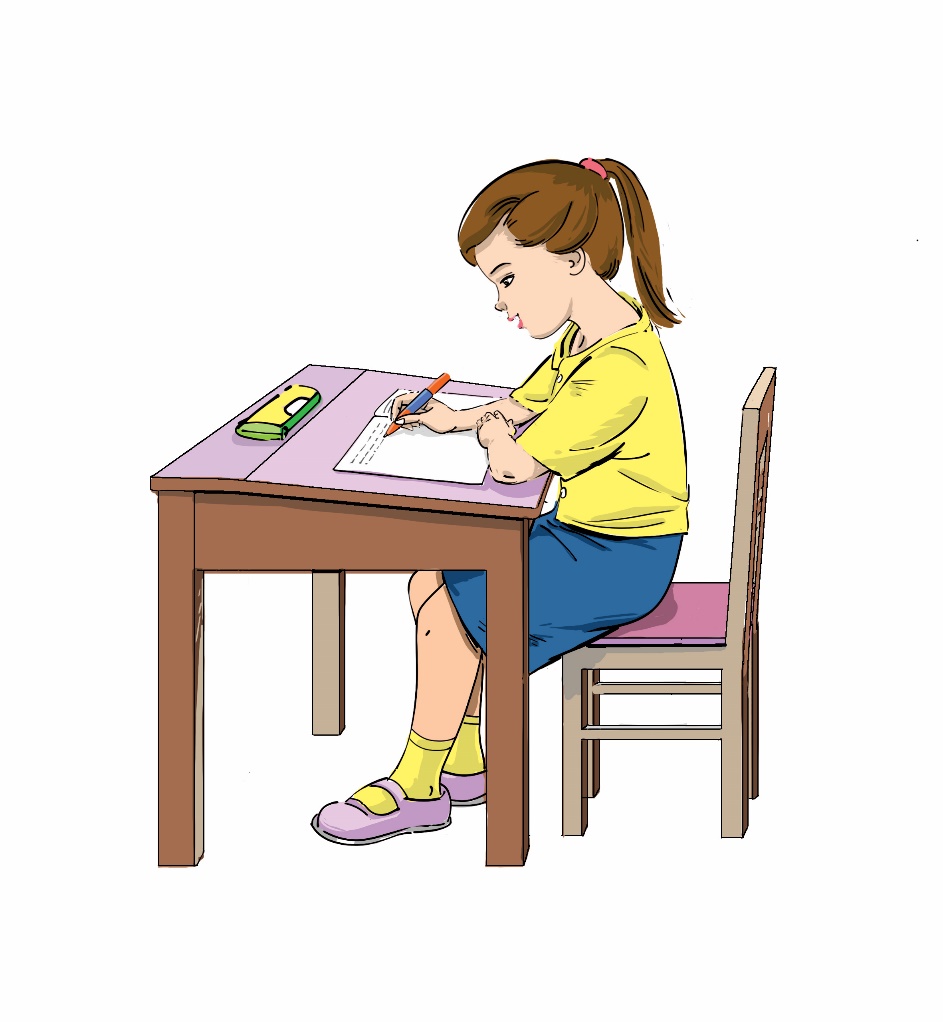 .
«
b
a
Bài 7:
«
e
c
ª
o
«
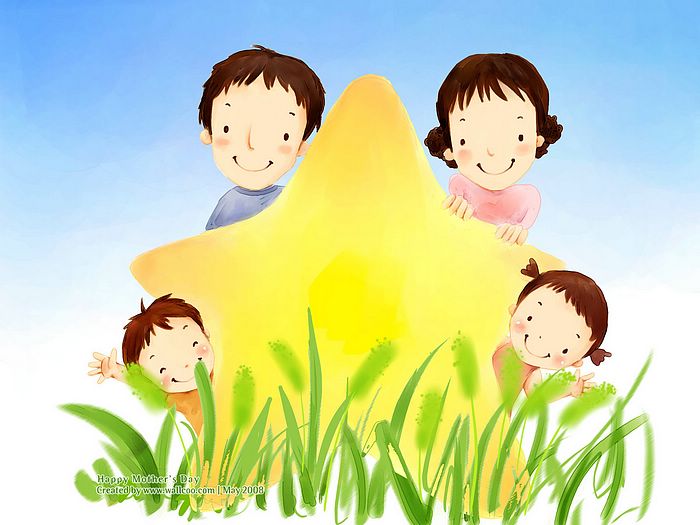 Chóc thÇy c«, c¸c con cïng 
gia đình m·i m·i 
h¹nh phóc !
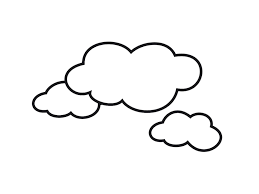 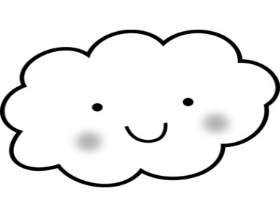 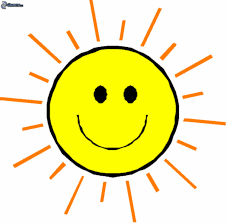 ” Đố vui”
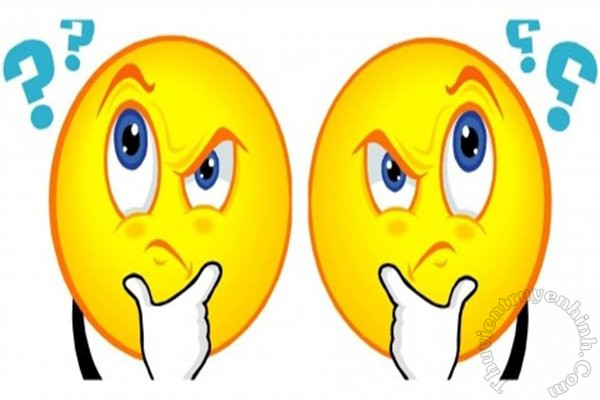 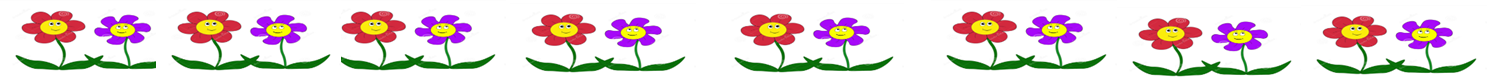 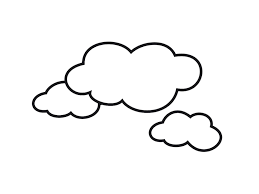 Trò chơi:
      ” Tiếp sức”
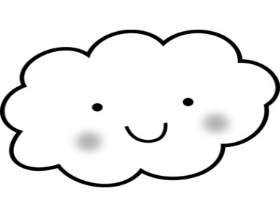 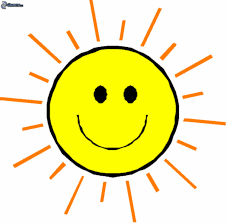 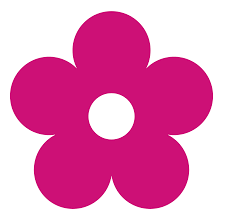 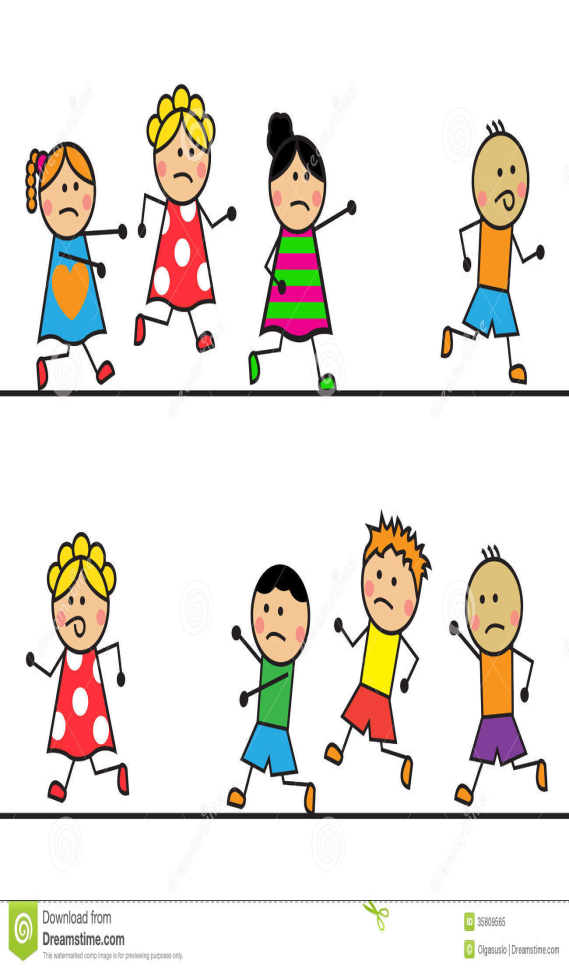 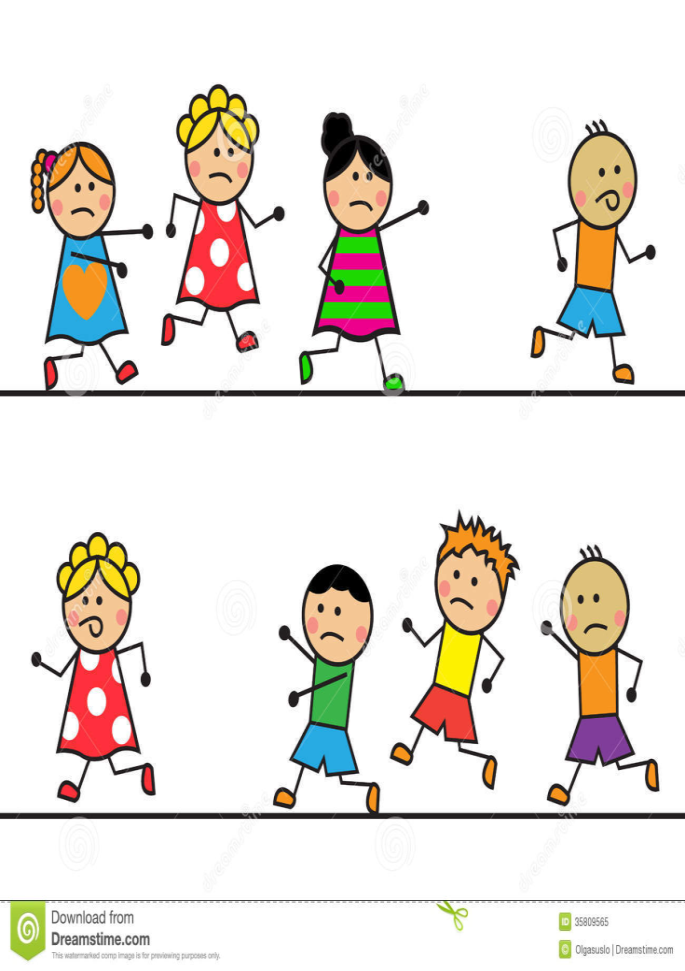 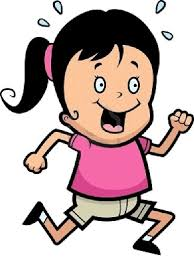 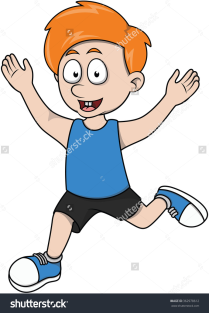 dũng cảm
thật thà
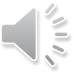 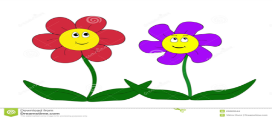 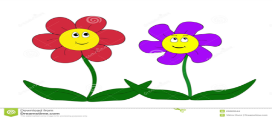 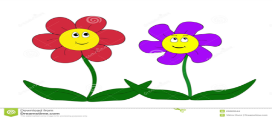 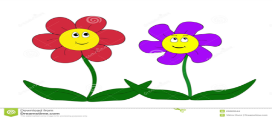 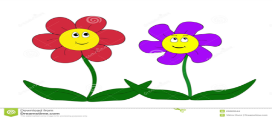 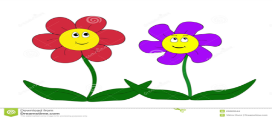 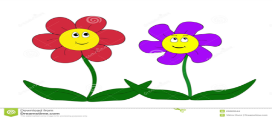 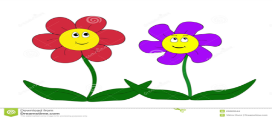 Hãy đọc nào !
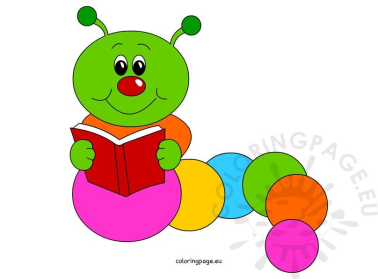 bß      bã      cá    

bã cá       bß bª
Đọc to và tìm tiếng có âm o trong câu:
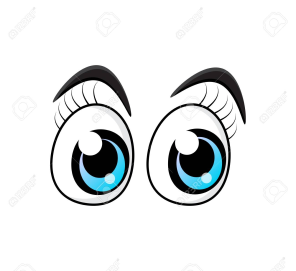 Bß bª cã bã cá .
Tìm cặp anh em sinh đôi !
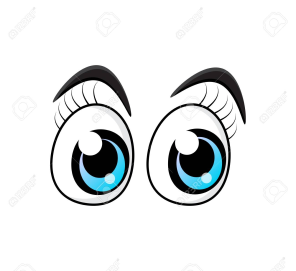 A – a            O – o 
      B – b            B – c 
      C – c            Ê – ê
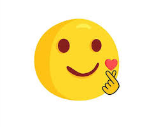 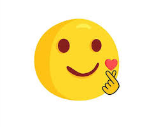 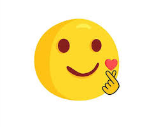 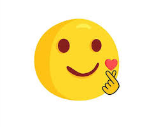 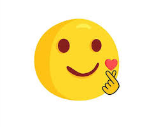 Đố vui !
Tôi với chữ O
               Giống nhau như đúc 
            Bỗng đâu bạn nhỏ
         Đội một chiếc mũ 
         Lên đầu tôi đấy 
           Bây giờ bạn thấy
        Tôi là chữ chi?
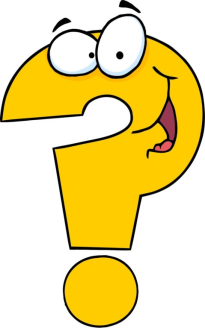 ô
o
Tiết 2
Viết vở
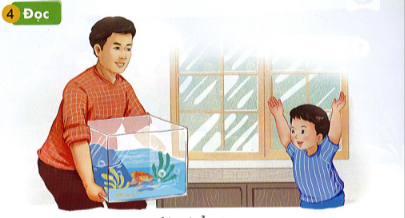 Bố bê bể cµ.
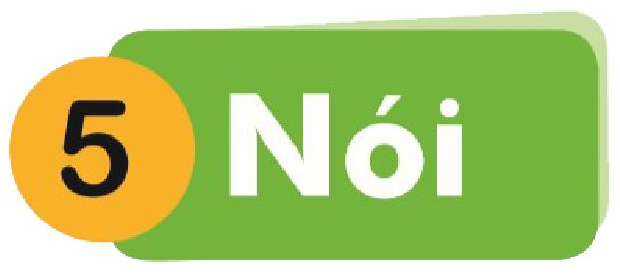 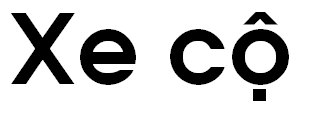 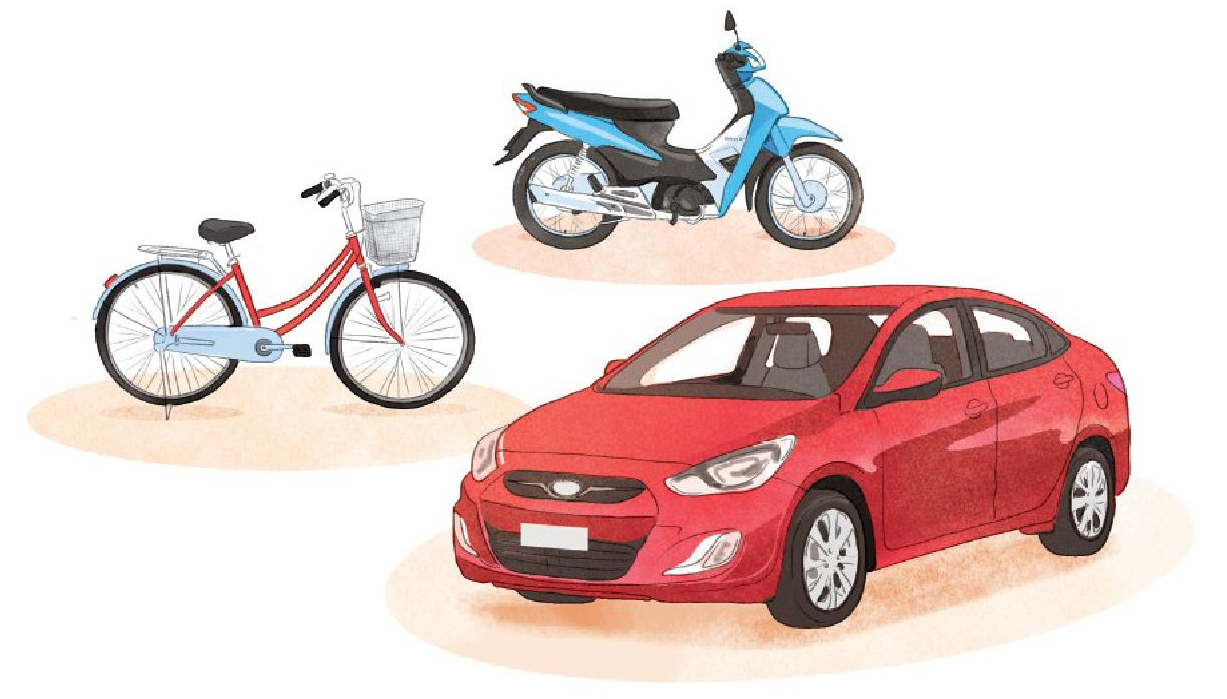 KÝnh chóc c¸c con 
ch¨m ngoan,
 häc giái!